EUD reform 2015
Temaeftermiddag for 
praktikvejledere og undervisere
Oktober 2015
Program for eftermiddagen
Velkommen til temaeftermiddagen

Oplæg om EUD-reformen ved Gitte Jensen
	
Workshop 1:     
De nye muligheder og forventninger til uddannelsestilrettelæggelse
ved undervisere Pia Søndergaard og Tina Just Jessen

Workshop 2:     
Hvordan skabes der sammenhæng mellem skole og praktik i de 3 uddannelsesspor 
Ved Ruth Skiver og Gitte Jensen
Eud’s ændrede rolle
Erhvervsuddannelserne for dem, der kan og vil. 
Ungdomsuddannelse – ikke forberedelse til én. 
Øget fokus på faglige niveauer, talentspor mv. 
Forskellige tilbud: de helt unge, de unge og de voksne.
UVM mål med EUD reformen
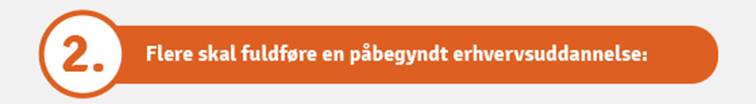 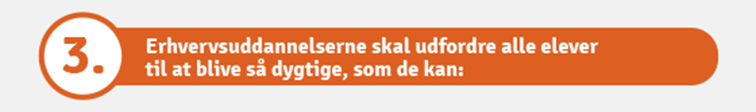 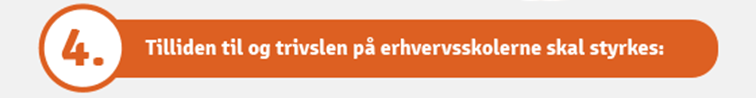 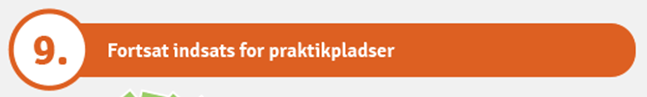 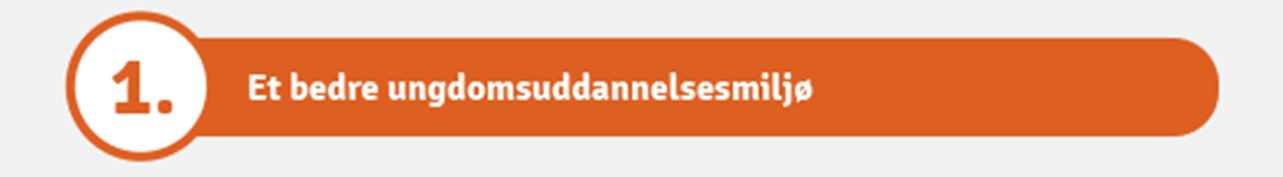 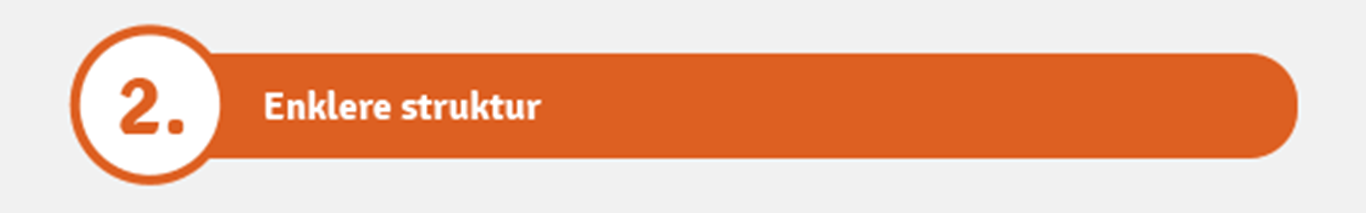 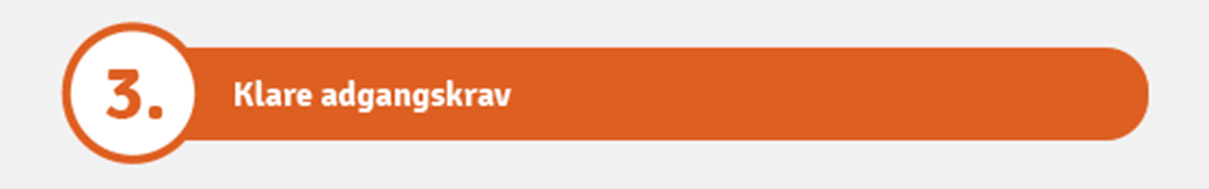 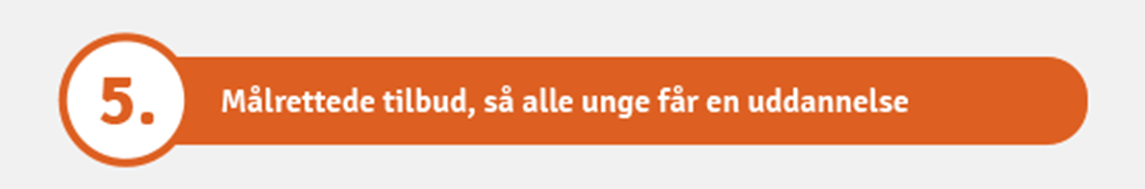 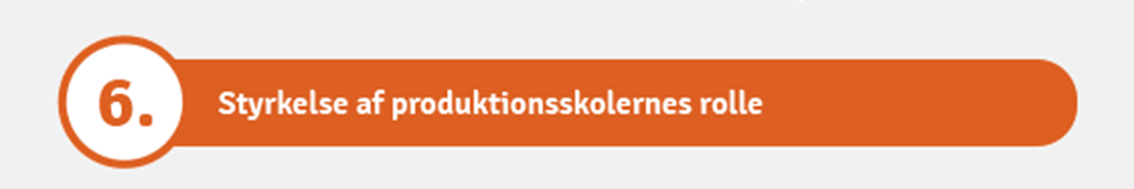 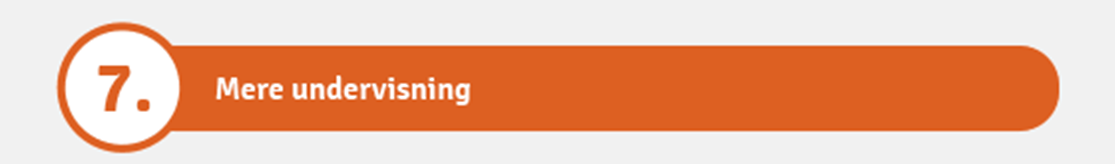 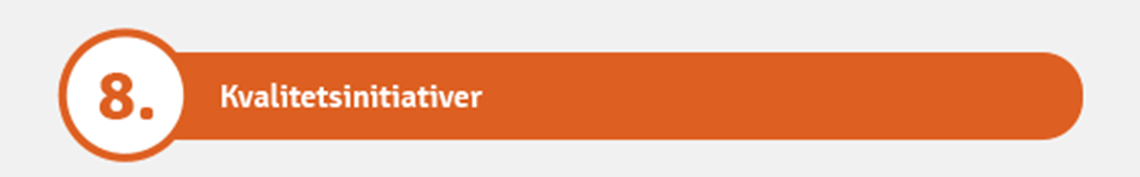 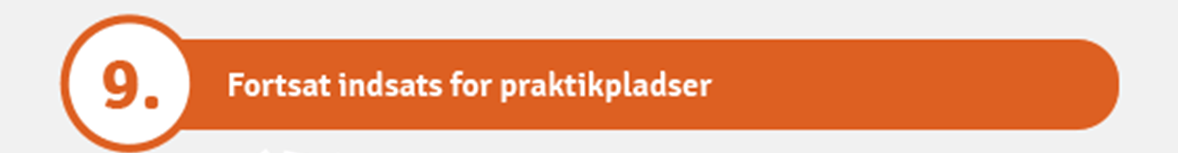 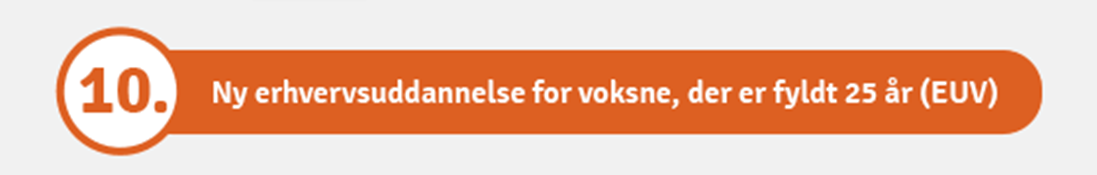 EUD reform og 
SOSU uddannelsen
Fra PASS
Reformens betyder, at der overordnet set er sket ændringer på følgende områder i SOSU uddannelsen : 
Der er indført talentspor på begge trin uddannelsen 
Der er udviklet uddannelsesspecifikke fag på højere niveau, end det obligatoriske niveau 
Der er indført bestemmelser om EUV (erhvervsuddannelse for voksne), herunder standardafkortning 
Mål for uddannelsesspecifikke dag er tilpasset indførelse af nyt udvidet grundforløb 
Der findes ikke længere grundfag på uddannelsens trin 1, social- og sundhedshjælper
Der er indført et nyt fag i farmakologi med obligatorisk prøve
Fremtidens uddannelsesvej
Grundforløb 1
Hvem:		Unge direkte fra 9. eller 10. klasse
Varighed:	20 uger
Hvornår:	august
Hvad: 		generel  erhvervsuddannelsesintroducerende
Fag:		Erhvervsfag 1, 2 og 3 – 12 uger
		Dansk – 4 uger
		Valgfag – 4 uger
Grundforløbets 2
Hvem: 		Alle der har været færdig med grundskolen i et år 		eller derover
Varighed: 	20 uger
hvornår: 	August – november – februar – maj
Hvad: 		en praksisnær indledende del af en 				erhvervsuddannelse, som er specifikt rettet mod et 		hovedforløb og har til formål at eleven  			opfylder de adgangskrav, som stilles ved 			overgangen til skoleundervisningen i hovedforløbet
Side 20
GF2 opbygning generelt
Uddannelsesspecifikt fag – 12 uger

Uddannelsesspecifikke fag omfatter praktisk og teoretisk undervisning, der har til formål at give en specifik erhvervskompetence.
Undervisningen skal give eleven de nødvendige erhvervsfaglige kompetencer for at kunne blive optaget til hovedforløb
Skolen fastsætter indholdet af undervisningen i faget på baggrund af overgangskravene til hovedforløb
Valgfag – 4 uger
Støttefag – Fag, der støtter elevens boglige og/eller praktiske læring. Undervisning for elever, der har svært ved at nå målene for et eller flere fag i grundforløbet. 
Talentfag – Fag der giver elever mulighed for at fordybe sig i særlige faglige elementer og problemstillinger, herunder fag der styrker elevers deltagelse i fagkonkurrencer
Grundfag – andre fag end de obligatoriske eller fag på højere niveau 
Erhvervsfag 3, niveau 2 

Grundfag – 4 uger
	naturfag E-niveau
20-02-2017
22
Overgangskrav til hovedforløb
Efter reformen vil der være krav om, at eleverne i grundforløbet når følgende niveauer i grundfagene:

SOSU 
Dansk, niveau D, krav om bestået 
Naturfag, niveau E, krav om bestået
Uddannelsesstruktur SOSU
Trin 1
Undervisningen i hovedforløbet på trin 1 opdeles i mindst 3 skoleperioder og mellemliggende praktikperioder, så eleven mindst har 2 praktikperioder. Dette gælder både for unge og voksne.  Skoleundervisningen i hovedforløbet varer 17 uger. 

Trin 2
Undervisningen i hovedforløbet på trin 2 opdeles i mindst 4 skoleperioder og 3 praktikperioder. Skoleundervisningen varer 32 uger. Fordelingen af skole- og praktikperioder skal fremgå af den lokale undervisningsplan
Erhvervsrettet påbygning
Elev og praktikvirksomheden kan vælge at supplere de obligatoriske mål i uddannelsen ved valg af erhvervsrettet påbygning. 
Erhvervsrettet påbygning er yderligere undervisning udover den obligatoriske undervisning inden for de valgfri specialefag i uddannelsen i et omfang af indtil 4 uger. 
SOSU trin 1 – der påbygges med 4 uger. Dermed inkluderes alle 5 specialefag i trin 1 uddannelsen
Fremtidige udbud
Reformen iværksættes:

Trin 1 	februar 2016 optaget

Trin 2	November 2015 optaget
Optag fra 1. januar 2016
Fra 1. januar skal ansøgere søge direkte hos arbejdsgiver.
Erhvervs Uddannelse for Voksne
EUV
Adgangskrav for EUV
Adgangskravene for at blive optaget på en EUV er de samme som for optagelse på en erhvervsuddannelse for unge. 
Det betyder, at den voksne skal opfylde de generelle adgangskrav til erhvervsuddannelserne, herunder have opnået et karaktergennemsnit i grundskolen på mindst 02 i både dansk og matematik for at blive optaget på grundforløbets 2. del. 
Kravet om et karaktergennemsnit gælder dog ikke, hvis den voksne har en uddannelsesaftale.
EUV uddannelsesforløb
EUV er 10 % kortere end et EUD forløb. 
På SOSU sker denne afkortning på trin2. 

EUD: 32 teoriuger
EUV: 28 teoriuge
EUV målgrupper
EUV 1Voksne med mindst 2 års relevant erhvervserfaring 
EUV 2Voksne med mindre end 2 års relevant erhvervserfaring eller med en tidligere gennemført uddannelse
EUV 3Voksne uden erhververfaringer eller uddannelse
TALENTSPOR
Lovrammen
Det faglige udvalg tilrettelægger så vidt muligt uddannelsen med talentspor, hvoraf en betydelig del og mindst 25 % af skoleundervisningen i hovedforløbet foregår på højere niveauer end det obligatoriske
Skolen tilbyder talentspor i alle uddannelser, hvor det faglige udvalg har bestemt, at uddannelsen skal kunne tilrettelægges på denne måde. 
Talentspor i erhvervsuddannelserne tilrettelægges af de faglige udvalg og fastlægges i uddannelsesordningen for den enkelte uddannelse
Talentspor
Eleven kan ved uddannelsens start vælge at tilrettelægge sin uddannelse med talentspor. Gennemføres uddannelsen som et talentspor, vil en række af de obligatoriske uddannelsesspecifikke fag skulle gennemføres på ekspertniveau. Talentsporets indhold er fastsat af det faglige udvalg og fremgår af nærværende uddannelsesordningernes pkt. 6.
Workshop
Ungespor - EUD
Alle der er under 25 år og har forladt grundskolen for mere end et år siden
EUV 1
Euv1-elever optages direkte på hovedforløbet. De generelle adgangskrav gælder derfor ikke for euv1-elever, idet de knytter sig til optagelse på grundforløbet

Voksne, der har mindst to års relevant erhvervserfaring, skal gennemgøre et særligt tilrettelagt uddannelsesforløb for voksne uden grundforløb og uden praktikuddannelse

Euv1-elever skal gennemføre skoleundervisningen i det standardiserede hovedforløb for voksne
EUV 2
Voksne, der har mindre end to års relevant erhvervserfaring eller har forudgående uddannelse, skal gennemføre et særligt tilrettelagt uddannelsesforløb for voksne, der består af et standardiseret hovedforløb for voksne med praktik og med mulighed for at modtage undervisning fra grundforløbets 2. del

Det er skolen der, på baggrund af den individuelle realkompetencevurdering, træffer afgørelse om afkortning af skoleundervisningen på grundforløbets 2.
EUV 3
Hvis den voksne ikke har relevant erhvervserfaring eller forudgående uddannelse følges en uddannelsesvej, som i omfang og varighed svarer til et eud-forløb for unge, der ikke kommer direkte fra 9. eller 10. klasse

Voksne, der skal følge euv3, skal gennemføre hele grundforløbets 2. del, med mindre de godskrives for uddannelseselementer.
TALENTSPOR
Talentspor
Eleven kan ved uddannelsens start vælge at tilrettelægge sin uddannelse med talentspor. Gennemføres uddannelsen som et talentspor, vil en række af de obligatoriske uddannelsesspecifikke fag skulle gennemføres på ekspertniveau. Talentsporets indhold er fastsat af det faglige udvalg og fremgår af nærværende uddannelsesordningernes pkt. 6.
Talentspor og fag
Talentspor på trin 1 
Består af den ordinære uddannelse med flg. fag på ekspertniveau, i alt 8,5 uger:
For voksne over 25 har forløbet samme varighed på trin 1
Talentspor og fag
Talentspor på trin 2 
Består af den ordinære uddannelse med flg. fag på ekspertniveau, i alt 11 uger
Talentspor på trin 2 
Består af den ordinære uddannelse med flg. fag på ekspertniveau, i alt 11 uger.
 For voksne over 25 år har fagene en varighed på 9 uger.
Talentspor og taksonomier
Med iværksætte af talentspor på SOSU uddannelsen er det vigtigt, at differentiere mellem de nyintroducerede begreber - avanceret og ekspert niveau. Ekspertniveau = talentsporet. 

UVM definerer begreberne:
Avanceret niveau
Eleven kan vurdere et problem, kan planlægge, løse og gennemføre en opgave eller aktivitet eller løse et problem også i ikke-rutinesituationer – alene eller i samarbejde med andre – under hensyn til opgavens art. På dette niveau lægges vægt på den personlige kompetence til at tage selvstændigt ansvar og vise initiativ samt kompetence til selv at formulere og løse faglige og sociale opgaver og problemer. Yderligere lægges vægt på kvalitetssans og kreativitet.
Ekspertniveau
Eleven kan løse komplekse arbejdsopgaver og kan argumentere for valgte løsninger af opståede problemer. Der lægges vægt på evnen til at kunne bruge allerede opnåede kompetencer i en ny kontekst, på evnen til at arbejde med overblik og deltage i arbejdspladsens innovative processer. På dette niveau lægges vægt på den personlige kompetence til målrettet at kunne planlægge, tilrettelægge, udføre og evaluere arbejdsprocesserne således, at kvaliteten i processen og resultatet sikres. Endvidere lægges vægt på, at eleven kan vurdere og begrunde behovet for forbedringer af arbejdsprocesser, samt på at 
eleven kan kommunikere om sin faglighed i alle relevante sammenhænge
Blooms taksonomi beskriver hvordan eleven arbejder med stoffet. – lægger op til vejleders/undervisers refleksion over fx opgavetyper der skal udvikles.

Da det er de sammen fagmål på et taksonomisk højere niveau er det vigtigt også at have afsæt i SOLO taksonomien, der udtrykker kompleksitetsgraden af elevernes læringsudbytte – sætter fokus på hvordan elevens læring kommer til udtryk i de opgaver eleven løser.
Hvorfor arbejde med talenter?
Fordi en elev med talent skal blive så dygtig som muligt
Fordi en talentfuld elev medvirker til en positiv spredning af faget til de andre elever
Fordi en talentfuld elev er med til løfte det generelle faglig niveau
Fordi et talentspor er med til at bevare det gode ry for SOSU-uddannelserne og sikre en høj standard
Hvad er et talent? – talentvejens definition
Talenteleven tilhører den øverste del af gennemsnittet - forskningen siger de bedste 10 procent. 

Baggrunden for grundlæggende talentforståelse tager afsæt i 2 nøglebegreber i uddannelsessammenhæng:

Elevens evner som iboende anlæg eller færdigheder og viden. Altså er talentet noget indre, som eleven har i sig.

Elevens talent, der er elevens mestring af systematisk tilegnede færdigheder. Altså talentet set som noget ydre, som eleven tilegner sig – og er noget som foregår både på i skolen, og på praktikstedet.
Definitionen på talent på erhvervsuddannelsesområdet
Valg af talentspor for den enkelte elev
Alle elever der ønsker det kan følge et talentspor

For at begynde på et talentspor på SOSU STV skal eleven have en samtale med skolens ’talentmentor’ med henblik på at blive grundigt oplyst og vejledt i forhold til sit ønske om at følge talentspor. 
Talentsporet vælges i løbet af grundforløb 2 og senest 2 uger efter start hovedforløbet. 
Frafald kan ske løbende og indtil senest dagen før prøvefag offentliggøres på uddannelsen.
Hvor kan eleven spottes til et talentspor?
Eleven kan selv fremkomme med ønsket om talentspor. Desuden kan skolen og arbejdsgiver spotte en potentiel elev og opfordre til et talentspor f.eks. på GF2. Dette kan ske til en ansættelsessamtale hos arbejdsgiver og/eller ved RKV-forløb for uddannelsesstart på skolen.
Organisering af talentspor
Talenteleverne følger de almindelige hold. Et talentspor opnås gennem en tydelig og beskrevet differentieret undervisning på de enkelte hold. Der kan oprettes talentgrupper på tværs af hold/undervisning/projekter